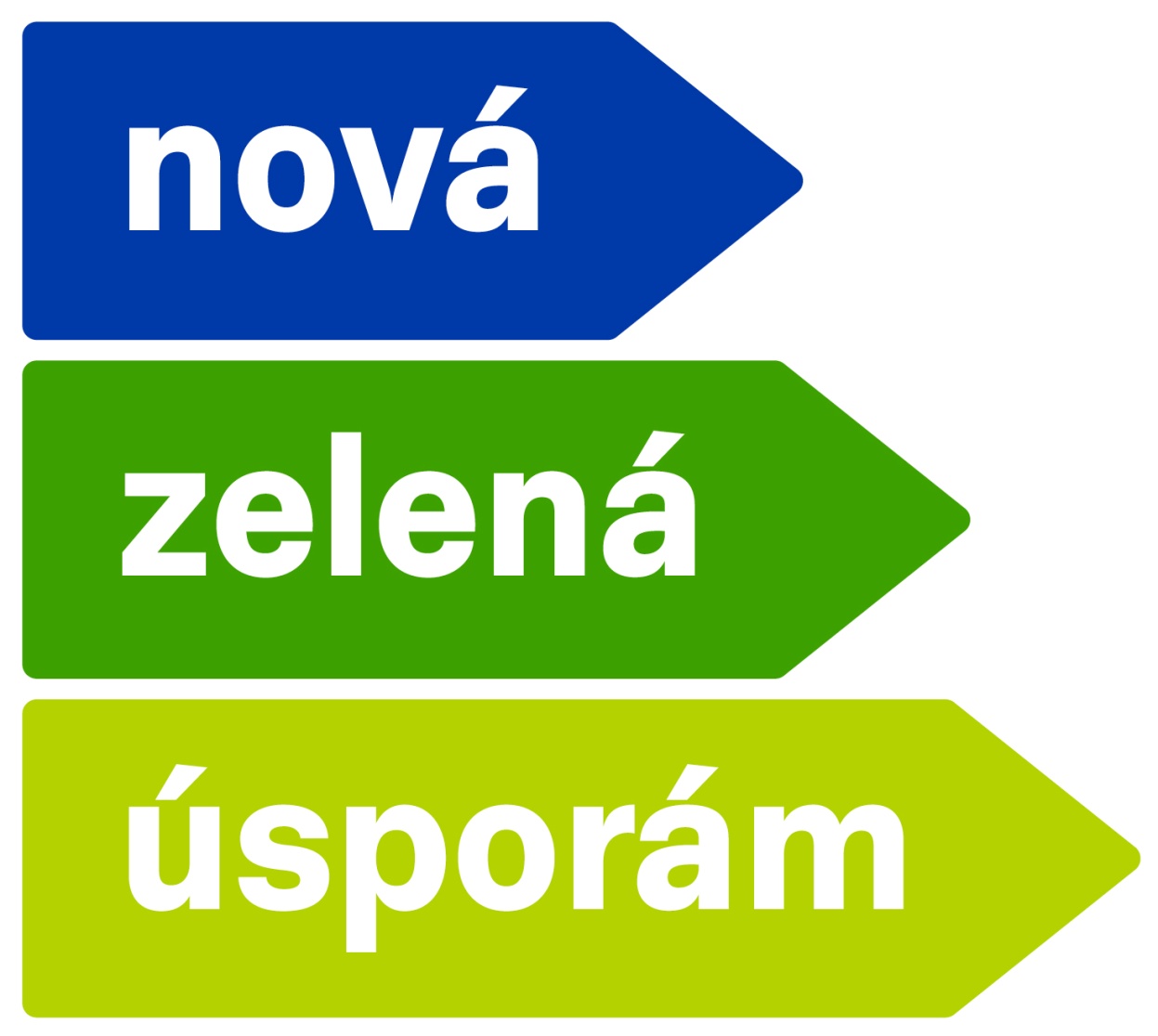 3. Výzva programu NZÚ pro Rodinné domy
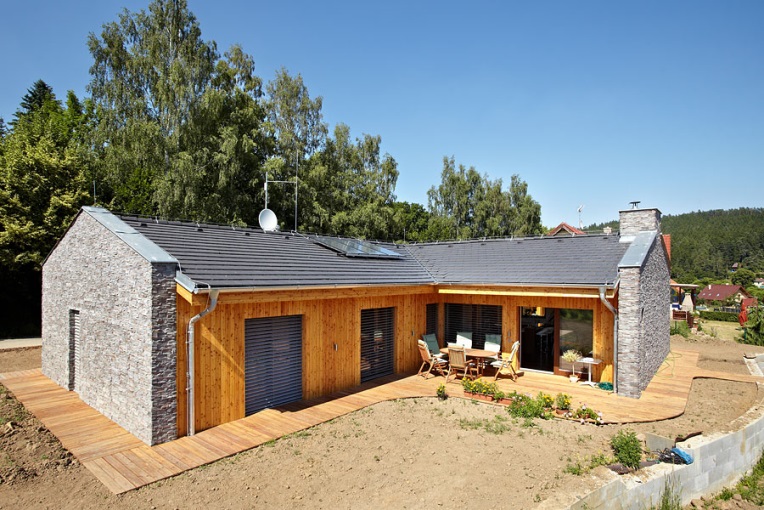 3. Výzva pro RD 2015
Základní informace:

vyčleněná alokace: při vyhlášení výzvy 500 mil. Kč + průběžné doplňován alokace (dle výnosů prodeje emisních povolenek),
příjem žádostí: 22. 10. 2015 – do vyčerpání alokace nejpozději do konce roku 2021,
celková předpokládáná alokace pro RD až 13 mld. Kč.
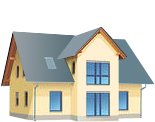 3. Výzva pro RD 2015
Hlavní novinky a změny oproti předchozím výzvám:
kontinuální výzva, finanční prostředky budou do výzvy uvolňovány postupně, průběžný příjem žádostí zajistí tzv. zásobník žádostí,
nejzazší rozhodné datum způsobilosti výdajů stanoveno jednotně na max. 24 měsíců před evidencí žádosti a současně nejpozději 1.1.2014,
zavedena podpora na solární fotovoltaické systémy do dokončených rodinných domů i do novostaveb,
zavedena podpora na napojení na soustavu centrálního zásobování teplem 
s podílem OZE > 50% v oblastech C.1 a C.2,
fyzické osoby již ve většině případů nemohou v programu NZÚ žádat o podporu na výměnu kotlů na tuhá paliva (týká se výměn provedených po 15.7.2015 včetně), tito žadatelé mohou získat vyšší podporu z OPŽP (kotlíkové dotace),
podpora na instalaci nuceného větrání se zpětným získáváním tepla – nově lze žádat i samostatně (bez současného podání žádosti v oblasti A),
dotační zvýhodnění při použití materiálů s vydaným environmentálním prohlášením typu III - nově ve všech oblastech podpory (nikoliv jen pro oblast A jako dosud).
3. Výzva pro RD 2015
Obecné podmínky programu:
výzva se vztahuje pouze na rodinné domy,
žadatel musí zůstat vlastníkem nemovitosti od podání žádosti až do vydání Registrace akce a Rozhodnutí o poskytnutí dotace,
celková výše podpory na jednu žádost je omezena na max. 50 % řádně doložených způsobilých výdajů.
Realizace opatření v rodinných domech v Moravskoslezském a Ústeckém kraji je zvýhodněna zvýšením dotačních částek o 10 %, platí pro oblast podpory A, B, C, kromě podpory na posudek a technický dozor
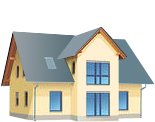 3. Výzva pro RD 2015
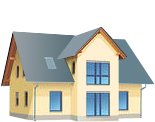 Oblasti podpory:
oblast podpory A (zateplení)  „Snižování energetické náročnosti stávajících RD“ - (výměna oken, zateplení obvodových stěn RD, zateplení stropů, podlahy apod.),
oblast podpory B (pasivní domy)  „Výstavba RD s velmi nízkou energetickou náročností“,
oblast podpory C (instalace obnovitelných zdrojů energie)  „Efektivní využití zdrojů energie“ (instalace plynových kotlů, kotlů na biomasu, solárních kolektorů, tepelných čerpadel, instalace systémů nuceného větrání se zpětným získáváním tepla).
3. Výzva pro RD 2015
Oblast podpory A (zateplení stávající RD) – podmínky:
žádost o vydání stavebního povolení (resp. ohlášení stavby) na výstavbu budovy, která je předmětem žádosti, musela být  podána příslušnému stavebnímu úřadu před 1. 7. 2007, tzn. netýká se novostaveb,
pokud je objektu zdroj tepla na tuhá fosilní paliva nesplňující požadavky na 3. emisní třídu je povinná jeho výměna 
(možno využít „kotlíkových dotací“),
realizace opatření musí být prováděna dodavatelským způsobem.
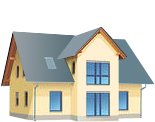 Požadované parametry v oblasti podpory A
Výše podpory v oblasti podpory A
3. Výzva pro RD 2015
Oblast podpory A.4.
podpora na zpracování odborného posudku a zajištění odborného technického dozoru,
maximální celková výše podpory v této podoblasti je 25 000 Kč, max. však 15 % z alokované částky podpory v podoblasti A.0, A.1, A.2, A.3.
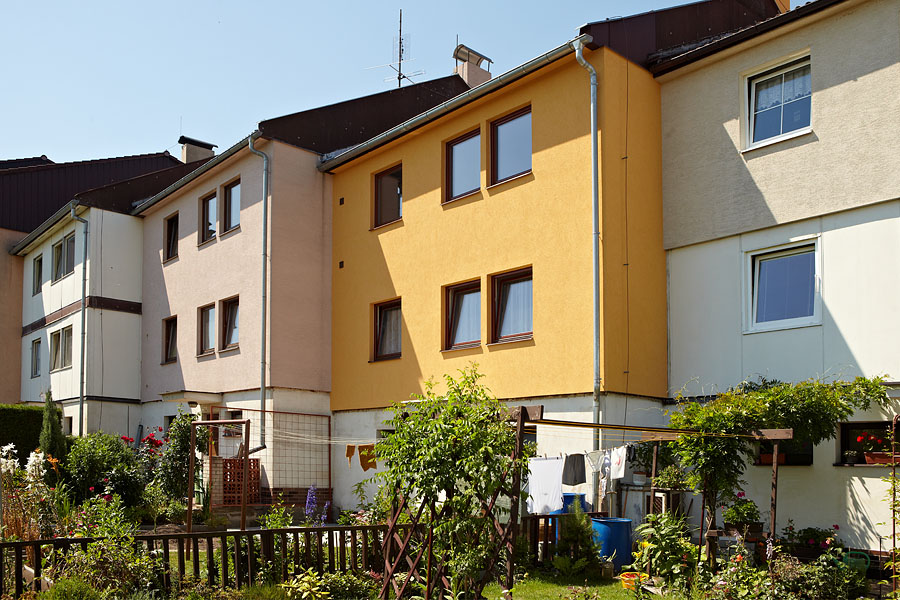 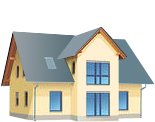 3. Výzva pro RD 2015
Oblast podpory B (novostavby, pasivní dům) – podmínky:
na rodinný dům, který bude podpořen z této oblasti podpory, nelze čerpat podporu z oblastí podpory A (zateplení) a C (obnovitelný zdroj),
žadatelem a příjemcem podpory může být pouze první vlastník rodinného domu,
instalace zařízení využívajících energii z obnovitelných zdrojů musí být provedena dodavatelsky,
maximální velikost novostavby rodinného domu, na kterou lze čerpat podporu, je omezena na 350 m2 celkové energeticky vztažné plochy.
3. Výzva pro RD
Podmínky pro oblast podpory B
3. Výzva pro RD 2015
Oblast podpory B.1 a  B.2 – výše dotace
výše podpory v oblasti B.1 je 300 000 Kč
výše podpory v oblasti B.2 je 450 000 Kč
Oblast podpory B.3
podpora se poskytuje na zpracování odborného posudku pro podání žádosti a na zajištění měření průvzdušnosti obálky budovy (blower door test)
výše podpory v oblasti B.3 je 35 000 Kč
Oblast podpory B.4
zvýhodnění při použití výrobků se zpracovaným environmentálním prohlášením o produktu (EPD)
výstavba je zvýhodněna částkou 10 000 Kč
3. Výzva pro RD 2015
Oblast podpory C.1 a C.2 (instalace obnovitelných zdrojů energie) – podmínky:
podporu nelze poskytnout na výměnu kotlů na tuhá paliva ve vlastnictví fyzických osob provedenou po 15. 7. 2015 (včetně),
na opatření C.1 je možno žádat výhradně současně s opatřením z
oblasti podpory A (zateplení stávajícího RD),
žádat na opatření C.2 lze pouze na rodinné domy, které jsou alespoň částečně zatepleny (měrná roční potřeba tepla na vytápění nepřesahuje 150 kWh.m-2.rok-1 ),
podpora se neposkytuje na pořízení kotlů určených na spalování tuhých fosilních paliv a nedřevní biomasy,
nový zdroj musí splňovat požadavky na ekodesign (netýká se napojení na CZT – soustavy zásobování teplem).
Dotace na výměnu zdroje v programu Nová zelená úsporám pouze v těchto případech:
podpora na výměnu kotlů na tuhá paliva ve vlastnictví fyzických osob provedenou před 15. 7. 2015 (včetně),
podpora na výměnu kotlů na tuhá paliva ve vlastnictví právnických osob 
podpora na výměnu elektrického vytápění za systém s tepelným čerpadlem
podpora na výměnu lokálních topidel (kamna na tuhá fosilní paliva) za nový zdroj vytápění
3. Výzva pro RD 2015
3. Výzva pro RD 2015
Oblast podpory - solární termické systémy - C.3.1 a C.3.2 
podporovány jsou systémy na přípravu teplé vody (podoblast podpory C.3.1) a systémy na přípravu teplé vody a přitápění (podoblast podpory C.3.2),
podporovány jsou pouze solární termické systémy s kolektory splňující minimální hodnotu účinnosti ηsk dle vyhlášky č. 441/2012 Sb., o stanovení minimální účinnosti užití energie při výrobě elektřiny a tepelné energie
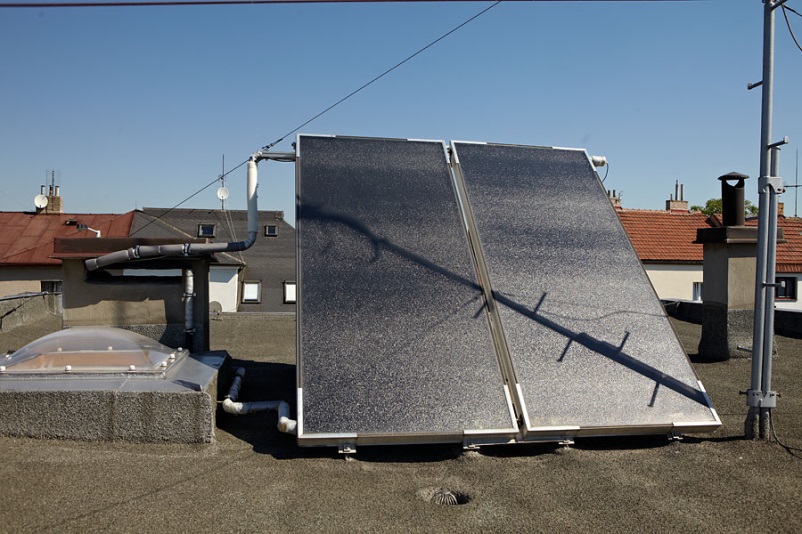 3. Výzva pro RD 2015
Oblast podpory C.3.1 a C.3.2, podmínky:
3. Výzva pro RD 2015
Oblast podpory C.3.3 - solární fotovoltaické systémy pro přípravu teplé vody s přímým ohřevem 
instalovaný fotovoltaický systém musí být vybaven technologií pro účinnou optimalizaci systému v závislosti na zátěži (např. sledovaní maximálního bodu výkonu „MPPT“)
instalovaný systém není propojen s distribuční soustavou
3. Výzva pro RD 2015
Oblast podpory C.3.4, C.3.5 a C.3.6 – solární fotovoltaické systémy propojené s distribuční soustavou
maximální instalovaný výkon systému nesmí být vyšší než 10kWp
systém musí být propojen s distribuční soustavou, podpora se poskytuje pouze na systémy připojené k distribuční soustavě po 1.1.2016
systém musí být umístěn na stavbě evidované v katastru nemovitostí
alespoň 70 % z celkového teoretického zisku z fotovoltaického systému musí být využito v místě výroby
systém musí umožnit akumulaci části přebytků vyrobené energie ve formě tepla (C.3.4) nebo s akumulátory (C.3.5 a C.3.6)
3. Výzva pro RD 2015
Oblast podpory C.3.4 – C.3.6, podmínky:
3. Výzva pro RD 2015
Oblast podpory C.3 – výše podpory
3. Výzva pro RD 2015
Oblast podpory C.4 – Instalace systémů nuceného větrání se zpětným získáváním tepla
možno žádat současně s opatřením z oblasti podpory A, ale nově také samostatně, pokud instalací systému nuceného větrání se zpětným získáváním tepla dojde k úspoře měrné potřeby tepla na vytápění minimálně 20%
3. Výzva pro RD 2015
Oblast podpory C.5 – Podpora na zpracování odborného posudku a zajištění měření průvzdušnosti obálky budovy
podpora na zpracování odborného posudku a měření průvzdušnosti obálky budovy
maximální celková výše podpory v této podoblasti je 5 000 Kč, max. však 15 % z alokované částky podpory v podoblasti C.1-C.4

Oblast podpory C.6 – Zvýhodnění při použití výrobků se zpracovaným environmentálním prohlášením typu III
bonus 2.000,- Kč
Administrace žádosti
Podání žádosti
Doporučení pro zdárné získání podpory
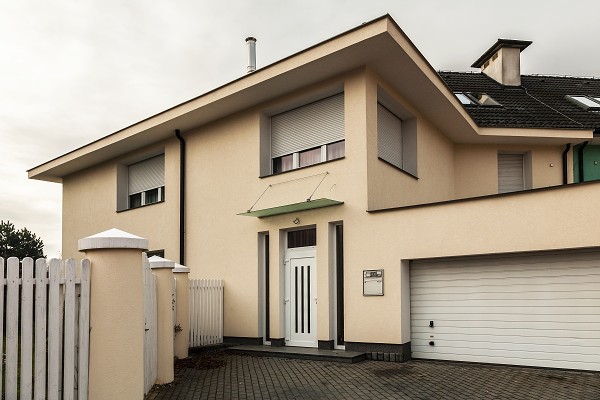 Podání žádosti (před, v průběhu, po realizaci):
probíhá elektronicky na stránkách www.novazelenausporam.cz,
nejdříve je nutné provést registraci,
vyplníte formulář a odešlete žádost, 
elektronická evidence znamená rezervaci příslušné výše finančních prostředků,
v případě, že nedisponujete  elektronickým zařízením pro podání žádosti je možné provést asistované podání žádosti na krajském pracovišti,
doručte KP SFŽP žádost o podporu včetně povinných příloh v listinné podobě,
v případě zjištěných nedostatků je žadatel obratem vyzván k nápravě,
je-li žádost po formální a věcné stránce v pořádku, je žadatel vyrozuměn o akceptaci žádosti.
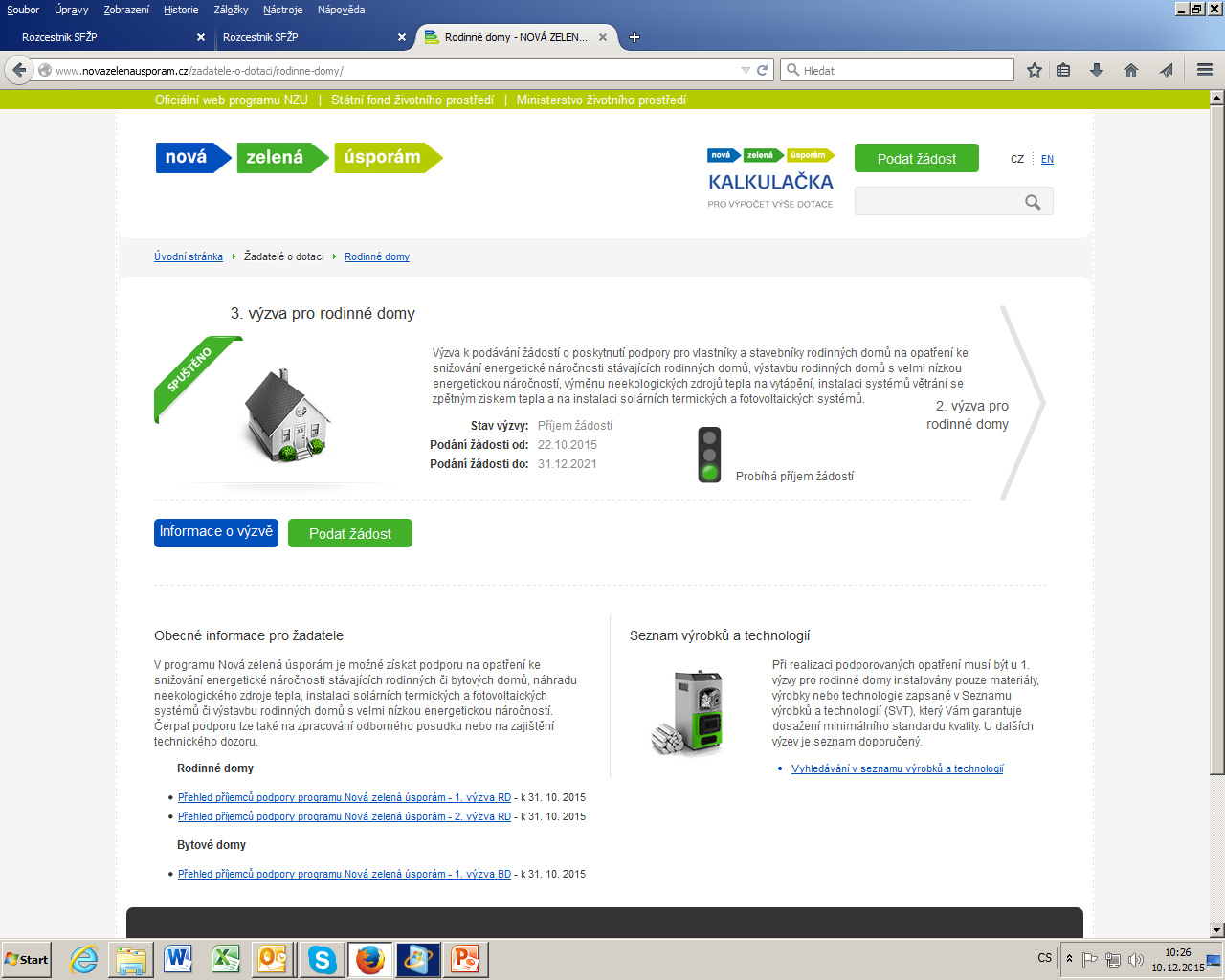 Jaké dokumenty jsou požadované při podání žádosti?
Formulář žádosti o podporu (originál) – vytisknete si z informačního systému pro registraci žádosti
Odborný posudek (originál) - projekt a energetické hodnocení
Krycí list technických parametrů (originál)

Případně další dokumenty (pokud jsou pro danou žádost relevantní):
Plná moc (originál) – pouze tehdy, pokud chci být zastupován
Souhlasné prohlášení ostatních spoluvlastníků nemovitosti (originál, není nutné ověření podpisů) 
Doklad o právní osobnosti (subjektivitě) – i kopie, předkládají jen právnické osoby a fyzické osoby podnikající
Doklad o projednání stavebního záměru s příslušným orgánem památkové péče (kopie, předkládá se pouze pokud je požádováno zvýhodnění)
Shrnutí – Doporučení pro získání dotace
Seznamte se s podmínkami programu a konkrétní výzvy.
Najděte si projektanta a energetického specialistu, kteří vám zpracují odborný posudek (www.ckait.cz, www.cka.cc, www.mpo.cz).
Projednejte váš stavební záměr s příslušným stavebním úřadem.
Ve spoluprací s energetickým specialistou vyplňte krycí list technických parametrů.
Podejte elektronicky žádost a doručte na KP fondu žádost o podporu včetně povinných příloh v listinné podobě.
Zajistěte si odborný technický dozor.
Zvolte si konkrétní materiály, výrobky a jejich dodavatele a zrealizujte opatření. Doporučeno oslovit více možných dodavatelů a vybrat si.
Předložte na KP fondu dokumenty k závěrečnému vyhodnocení žádosti.
Krajské pracoviště Ostrava, Českobratrská 7


Konzultační hodiny
Pondělí
	9:00 – 17:00 hodin
Středa
	9:00– 17:00 hodin
Pátek
	9:00– 12:00 hodin
Děkuji Vám za pozornost


Ing. Josef Krůpa
projektový manažer


www.novazelenausporam.cz      
Zelená linka: 800 260 500     
E-mail: info@sfzp.cz
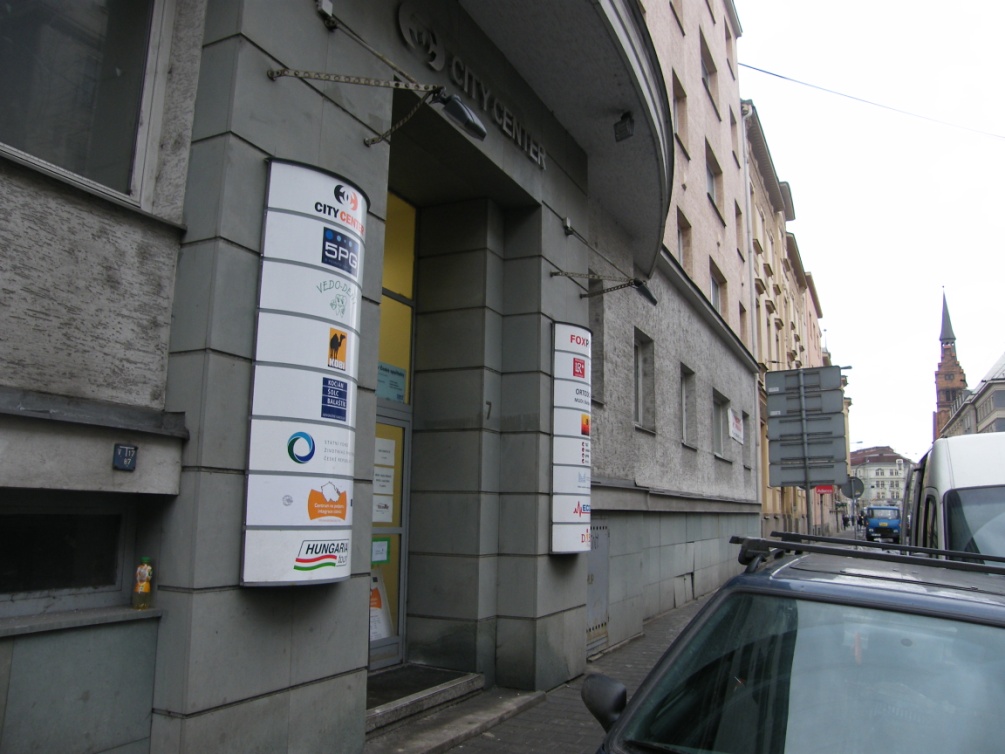 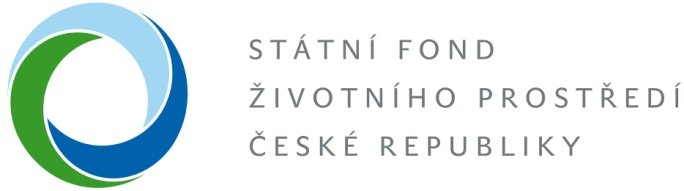 Státní fond životního prostředí České republiky, Kaplanova 1931/1, 148 00 Praha 11,
korespondenční a kontaktní adresa: Olbrachtova 2006/9, 140 00  Praha 4,tel.: +420 267 994 300, www.sfzp.cz